ان يتعرف الطالب علي طرق الطبخ المختلفة لأنواع اللحوم والأسماك (الشواء)
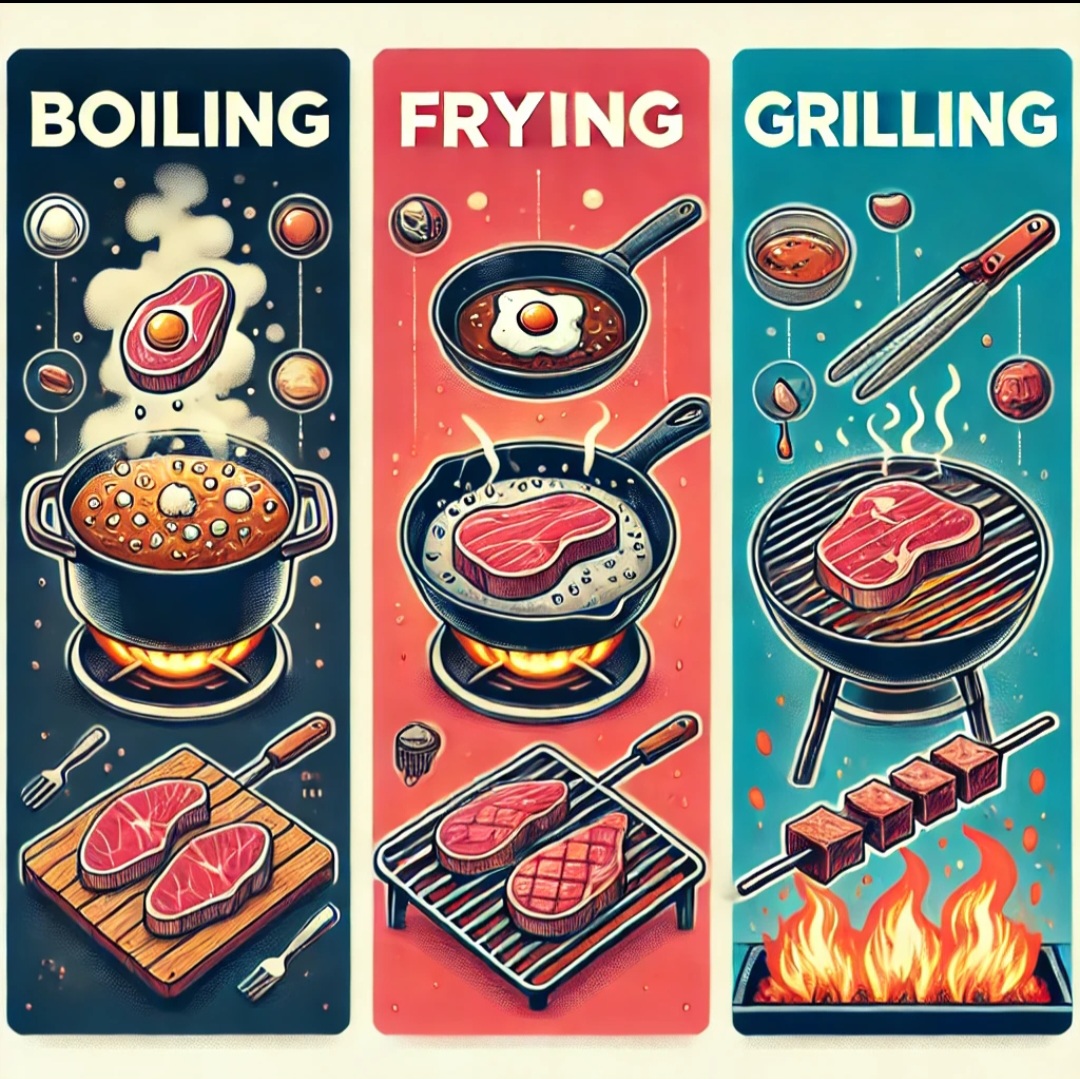 ان يضع الطالب علامة صح على الصورة التي تدل علي الشواء ؟
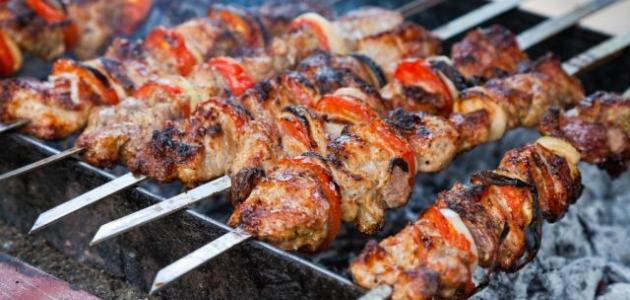 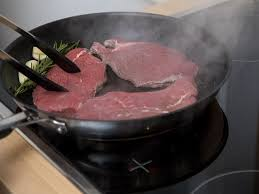